Trial Team Evidence/Advocacy Basics - Experts
Professor Jules Epstein
For the rest of today
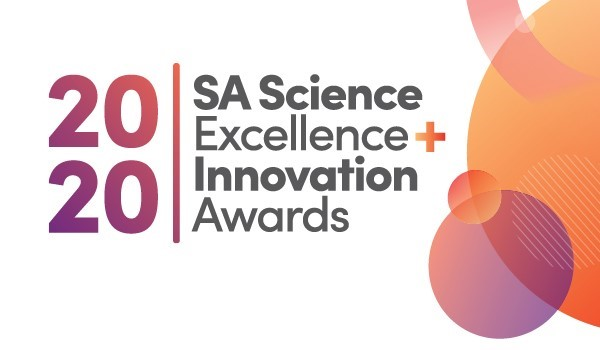 It’s all about
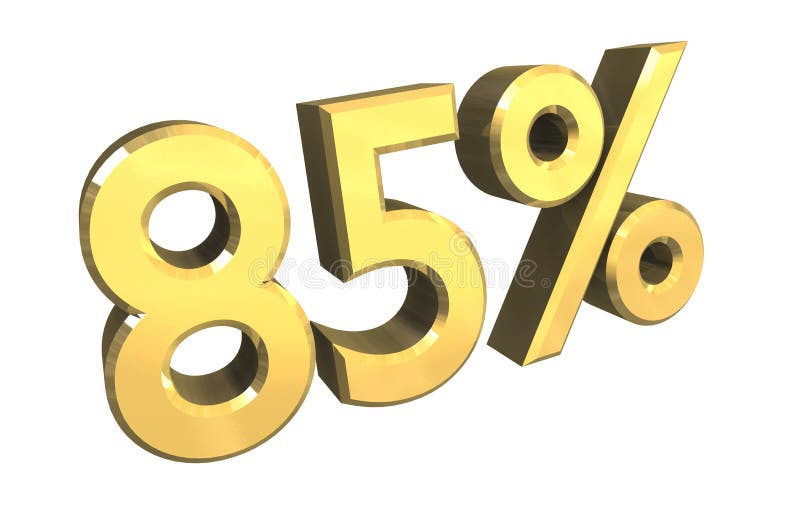 The law part
Qualified (low bar)
Daubert
Sufficient facts/data
Reliable methodology
Methodology applied reliably to the data
Reasonable degree of certainty
The Law Part - 2
Opinion or otherwise
Ultimate Issue
Reliance on hearsay
How much of the expert opinion will be allowed
And in mock trial world?
And in mock trial world
Except
No report, no discovery, going beyond the drafter’s intent
Task 1
Voir dire effectively
Challenge effectively (the “chip away” theory)
Directing The Expert - 1
Intro
Primacy – teaser – 
Qualifications
Tendering the expert
The Ritual – Primacy and Qualifications
Q: Please introduce yourself (name and job/profession; maybe “how long have you done this kind of work)
Q: Were you asked [not “hired”] to determine/analyze XXX?
Q: And were you able to determine whether YYY?
TRADITIONAL 
Q: Before we get to those findings, the jury is entitled to know your background and training.  How long have you been in this field?
MORE INTERESTING 
Q: How did you come to be interested in [field]? OR
Q: How long have you been studying and working in this field?
The tender
Offer our expert as broad as possible/appropriate
How about their expert?
Stipulate (stealth game)
Chip away
Challenging Credentials
Missing credentials (ones your expert has?)
Limited practical experience
Improper inflating of credentials
The tender
Listen to their offer
Narrow (then don’t let them go beyond)
Too broad (then object)
No objection
Or
No motion
Now,
Directing the Expert - 2
What did you determine
Thoroughness
Data
Process
Deflect/anticipate attack
Directing the Expert - 3
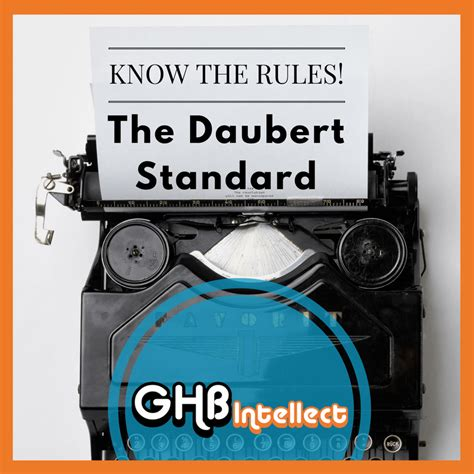 Testability
Error Rate
Standards
Peer Review
Directing the Expert - 4
Objection proof:
Link the two (or link back to attack)
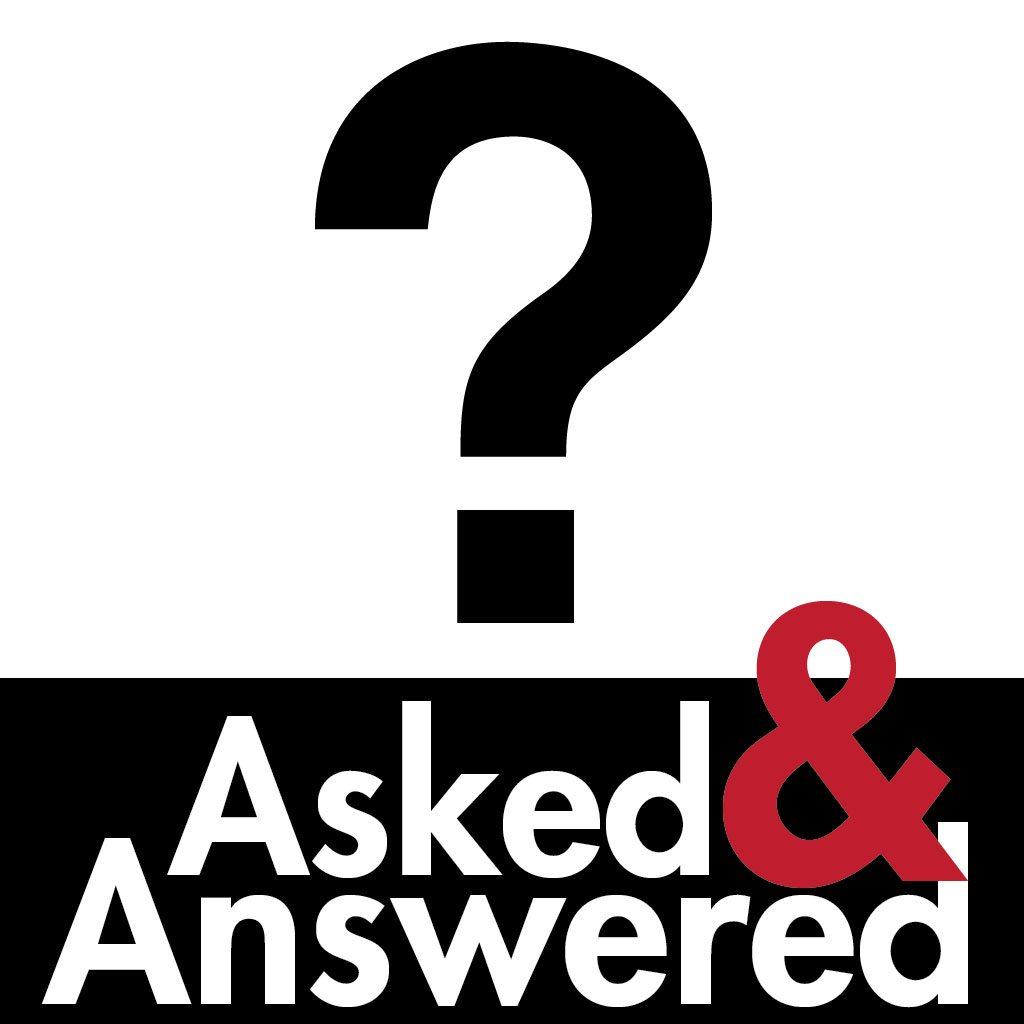 Where does opposing expert agree with you
What’s wrong with opposing expert
Recency – repeat conclusion
Certainty statement  NOTE – THIS CAN GO EARLIER
DIRECTING THE EXPERT - 5
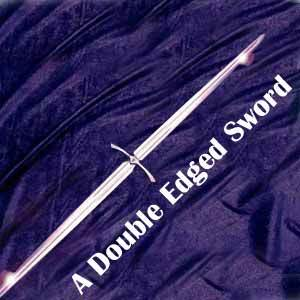 One More Thought
What Does That Mean?
The expert becomes the guide
The jury is exposed to the wonders of science
2 THOUGHTS ABOUT PRESENTATION
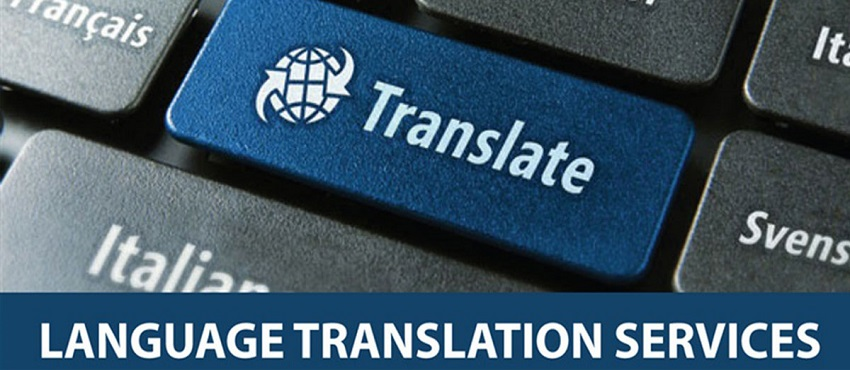 NOW, CROSS-EXAMINE:A topics checklist - 1
Validate your expert’s credentials
Validate your expert’s methodology
Validate your expert’s sources/data
CAN WE AGREE…A topics checklist - 2
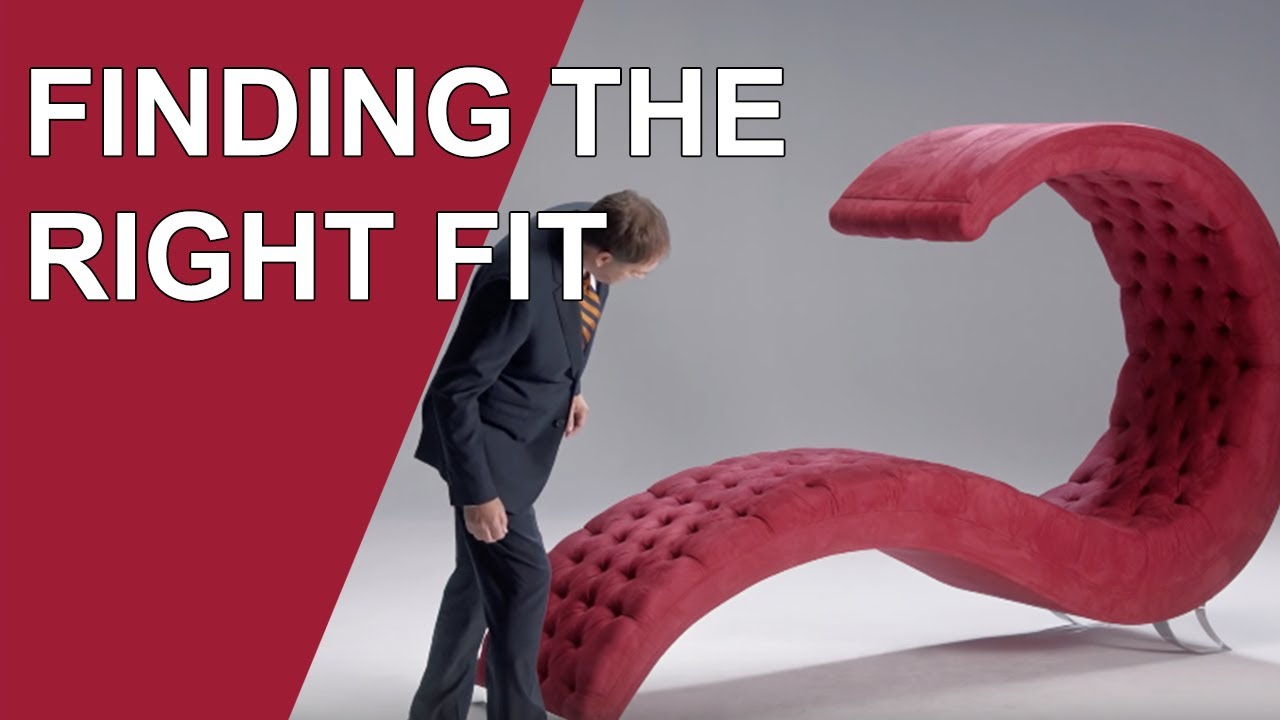 An expert should be 
Precise
Careful
Consider all the possibilities
Never overstate
If an expert makes an assumption and that turns out to be wrong, their opinion might have to change
NOW, CROSS-EXAMINE:A topics checklist - 3
The danger of assumptions
Assumptions expert made
If assumptions are wrong, opinion is wrong
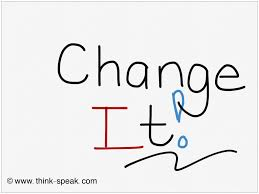 NOW, CROSS-EXAMINE:A topics checklist - 4
The “more factor”
More data would have been better
More tests would have been better
And add the “and you didn’t” questions
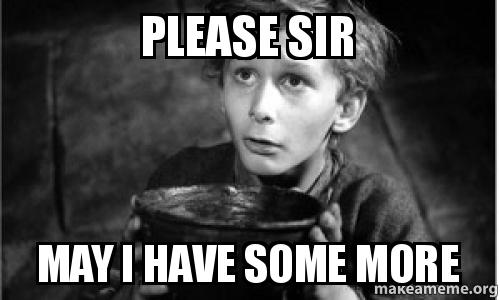 One way to highlight the failure to do more
I’m sure that, as a careful expert, you went to the accident scene.
Well. I’m sure as the careful expert that you interviewed the witnesses.
I’m sure…
NOW, CROSS-EXAMINE:A topics checklist - 5
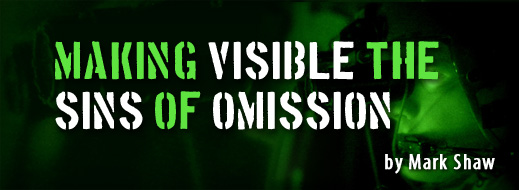 NOW, CROSS-EXAMINE:A topics checklist - 6
The limits of the conclusion
What it doesn’t show
What it can’t answer
The link to your story
NOW, CROSS-EXAMINE:A topics checklist - 6
Maybe weak – both experts get paid
BUT
Sometimes pay versus hours are outrageous
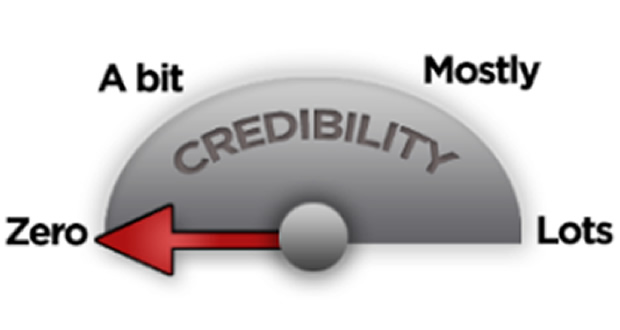 Bias - $
Bias – one-sided
Bias – biasing information
Traditional impeachment
NOW, CROSS-EXAMINE:A topics checklist - 7
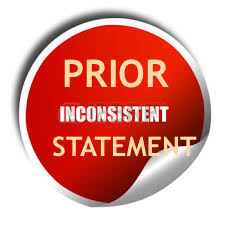 testimony
And what to listen for?
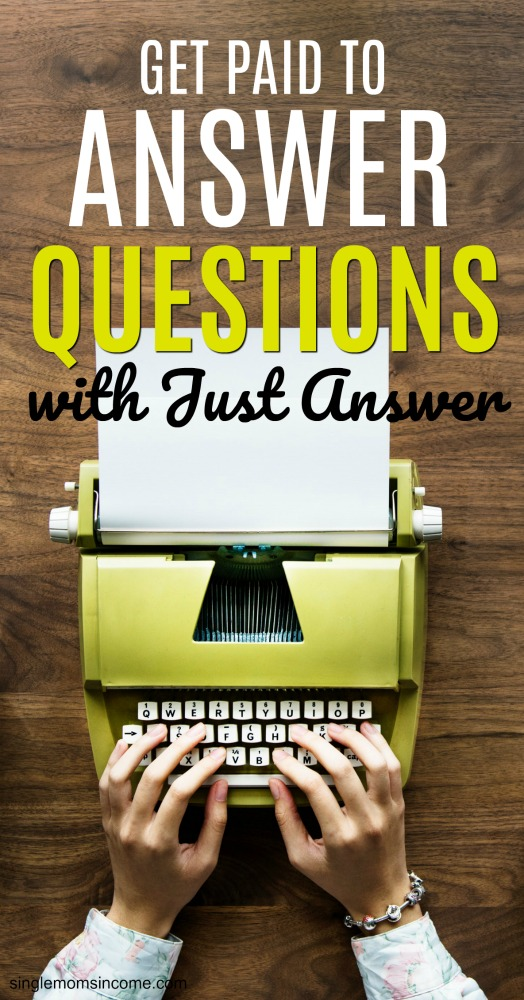 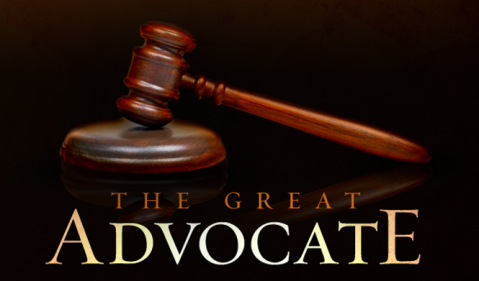 Before we end
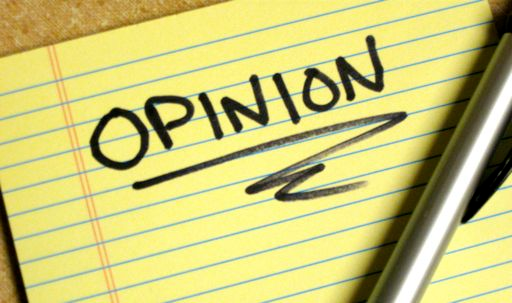